Product Development and lifecycleImplications for design
Where does your project fall?
Does it matter?
Typical lifecycle representation
End life
Beginning of life
Mid life
9/9/2019
Produce lifecyle and design
1
Product lifecycle-
design problems occur at all lifecycle phases.
industry specific jargon protocols (Examples)
End life
Beginning of life
Mid life
FAST lab
Robotic weldingNABA
BAE SystemsSnap-onIMB BlockchainWood Chip dryer
RaytheonGE CryostatNX to VRDouble H chair
Wind turbine blades
RCA of wind tunnel modelsSAETHS GardenViscosity
Technology Readiness Level (TRL)
Manufacturing Readiness Level (MRL)
9/9/2019
Produce lifecyle and design
2
Industry specific protocols (jargon)
Software development phases
Pharmaceutical development
…..
Aerospace developmentTRL
Manufacturing and Production
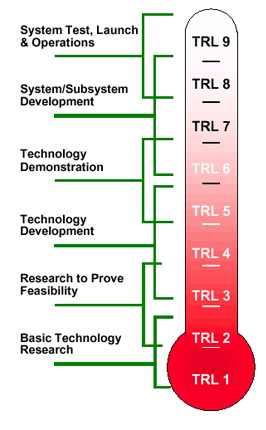 https://en.wikipedia.org/wiki/Technology_readiness_level#/media/File:NASA_TRL_Meter.png
https://elite-consulting.com/wp-content/uploads/2017/10/MRL-General.jpg
9/9/2019
Produce lifecyle and design
3
Product lifecycle 
Looks similar at all scales 
Does not inform “how to” design
Mid life
Beginning of life
End life
NABA – improved manufacturing process
End life
End life
End life
Beginning of life
Beginning of life
Beginning of life
Mid life
Mid life
Mid life
NABA –manufacturing process subsystems
9/9/2019
Produce lifecyle and design
4
Any lifecyle phase, any subtask – This is how:
The Design Process
Customer Needs
Based on Customer Interviews
May not be Highly Technical
Usually Qualitative
Clarify Requirements
It is iterative
Engineering Requirements/Metrics (Project Specifications)
Identify Measurements & Units
Detailed and Prioritized
Quantitative
Identify Applicable Engineering Standards
Provide Variety 
of Concepts
Concept Generation
Brainstorming
Benchmarking
Sketching
Preliminary Engineering Calculations
Feasibility Assessment
Multiple Feasible Concepts
Problem Not Solved
Sponsor Concept Selection
Use the Project Specifications as Criteria for Judging and Down Selecting
Sponsor Selects Alternative(s) to Pursue
Clarify Overall Design
System Design
Identify Subsystems
Identify Interfaces
Set Task Assignments
Requirements Not Met
Detailed Design
Detailed Design for each Subsystem
Build
Test Subsystems According to a Formal Test Plan
Complete Design Integration
How to go about subsystem design
System Integration
Bring All Subsystems Together
Questionable Test Results
System Test
Formal Test Plan
Verify that Solution Meets Project Requirements
9/9/2019
Produce lifecyle and design
5
Correct – the same way.
Customer Needs
The Design Process
Based on Customer Interviews
May not be Highly Technical
Usually Qualitative
Clarify Requirements
Engineering Requirements/Metrics (Project Specifications)
Identify Measurements & Units
Detailed and Prioritized
Quantitative
Identify Applicable Engineering Standards
Provide Variety 
of Concepts
Concept Generation
Brainstorming
Benchmarking
Sketching
Preliminary Engineering Calculations
Feasibility Assessment
Multiple Feasible Concepts
Problem Not Solved
Sponsor Concept Selection
Use the Project Specifications as Criteria for Judging and Down Selecting
Sponsor Selects Alternative(s) to Pursue
Clarify Overall Design
System Design
Identify Subsystems
Identify Interfaces
Set Task Assignments
Requirements Not Met
Detailed Design
Detailed Design for each Subsystem
Build
Test Subsystems According to a Formal Test Plan
Complete Design Integration
How to go about subsystem design
System Integration
Bring All Subsystems Together
Questionable Test Results
System Test
Formal Test Plan
Verify that Solution Meets Project Requirements
9/9/2019
Produce lifecyle and design
6
Things come out of the design process – artifacts.
Customer Needs
Documents
Based on Customer Interviews
May not be Highly Technical
Usually Qualitative
Clarify Requirements
Engineering Requirements/Metrics (Project Specifications)
Identify Measurements & Units
Detailed and Prioritized
Quantitative
Identify Applicable Engineering Standards
Provide Variety 
of Concepts
Tables, charts, calculation, sketches
Concept Generation
Brainstorming
Benchmarking
Sketching
Preliminary Engineering Calculations
Feasibility Assessment
Multiple Feasible Concepts
Problem Not Solved
Sponsor Concept Selection
Use the Project Specifications as Criteria for Judging and Down Selecting
Sponsor Selects Alternative(s) to Pursue
Artifacts belong in the EDN
9/9/2019
Produce lifecyle and design
7
Bring All Subsystems Together
Questionable Test Results
System Test
Formal Test Plan
Verify that Solution Meets Project Requirements